Informatik Q2 Abels
SQL
SQL
Structured Query Language
Übung 1 – SELECT
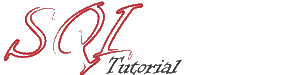 Input: 

https://sql-tutorial.de/home/lektionen.php?lektion=1


Übungen: 

https://sql-tutorial.de/home/uebungen.php?lektion=1
SQL
select ... from ... where
<, <=, =, <>, >=, >
and, or, not
between
like
in, not in
is null, not is null
distinct
as
order by
limit
Übung 2 – Aggregatfkt.
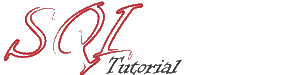 Input: 

https://sql-tutorial.de/home/lektionen.php?lektion=2


Übungen: 

https://sql-tutorial.de/home/uebungen.php?lektion=2
sum(...)
count(...)
min(...)
max(...)
avg(...)
Übung 3 – Join
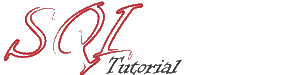 Input: 

https://sql-tutorial.de/home/lektionen.php?lektion=3


Übungen: 

https://sql-tutorial.de/home/uebungen.php?lektion=3
join ... on
inner join
Übung 4 – Gruppierung
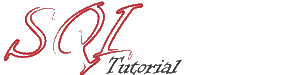 Input: 

https://sql-tutorial.de/home/lektionen.php?lektion=4


Übungen: 

https://sql-tutorial.de/home/uebungen.php?lektion=4
group by
having
Übung 5 – DML
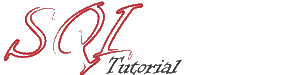 Input: 

https://sql-tutorial.de/home/lektionen.php?lektion=6


Übungen: 

https://sql-tutorial.de/home/uebungen.php?lektion=6
Insert
Update
Delete
Create
Drop
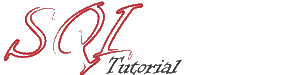 Übungen LuoSQL: 
https://sql-tutorial.de/home/uebungen.php?lektion=7

Quiz W3Schools:
https://www.w3schools.com/quiztest/quiztest.asp?qtest=MySQL

Exercises W3Schools:
https://www.w3schools.com/mysql/exercise.asp

Cheatsheet Online:
https://devhints.io/mysql
https://gist.github.com/bradtraversy/c831baaad44343cc945e76c2e30927b3
https://www.mysqltutorial.org/mysql-cheat-sheet/
https://learnsql.com/blog/mysql-cheat-sheet/